CUERPOS EXTRAÑOS
JOSÉ LUIS GRISALES GÓMEZ 
A.P.H
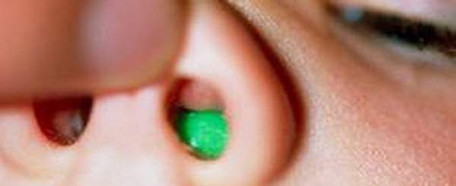 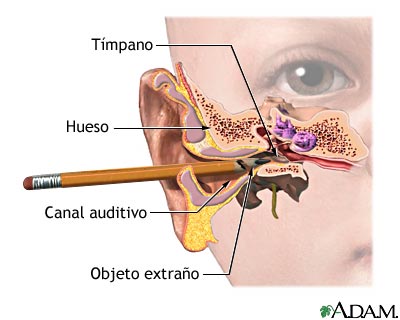 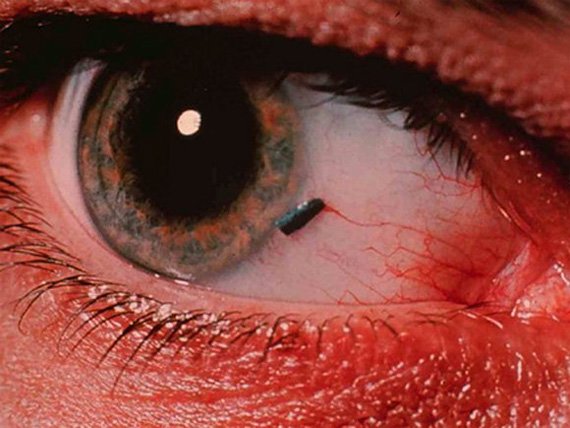 Parcial: Tos, estornudo, valoración continua.
Total: Signo universal de ahogo (Maniobra de Heimlich)
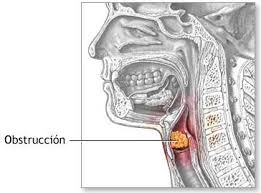 OVACE Obstrucción de la vía aérea por un cuerpo extraño
Maniobra de Heimlich
La Maniobra de Heimlich, llamada Compresión abdominal, es un procedimiento de primeros auxilios para desobstruir el conducto respiratorio, normalmente bloqueado por un trozo de alimento o cualquier otro objeto. Es una técnica efectiva para salvar vidas en caso de asfixia por atragantamiento.
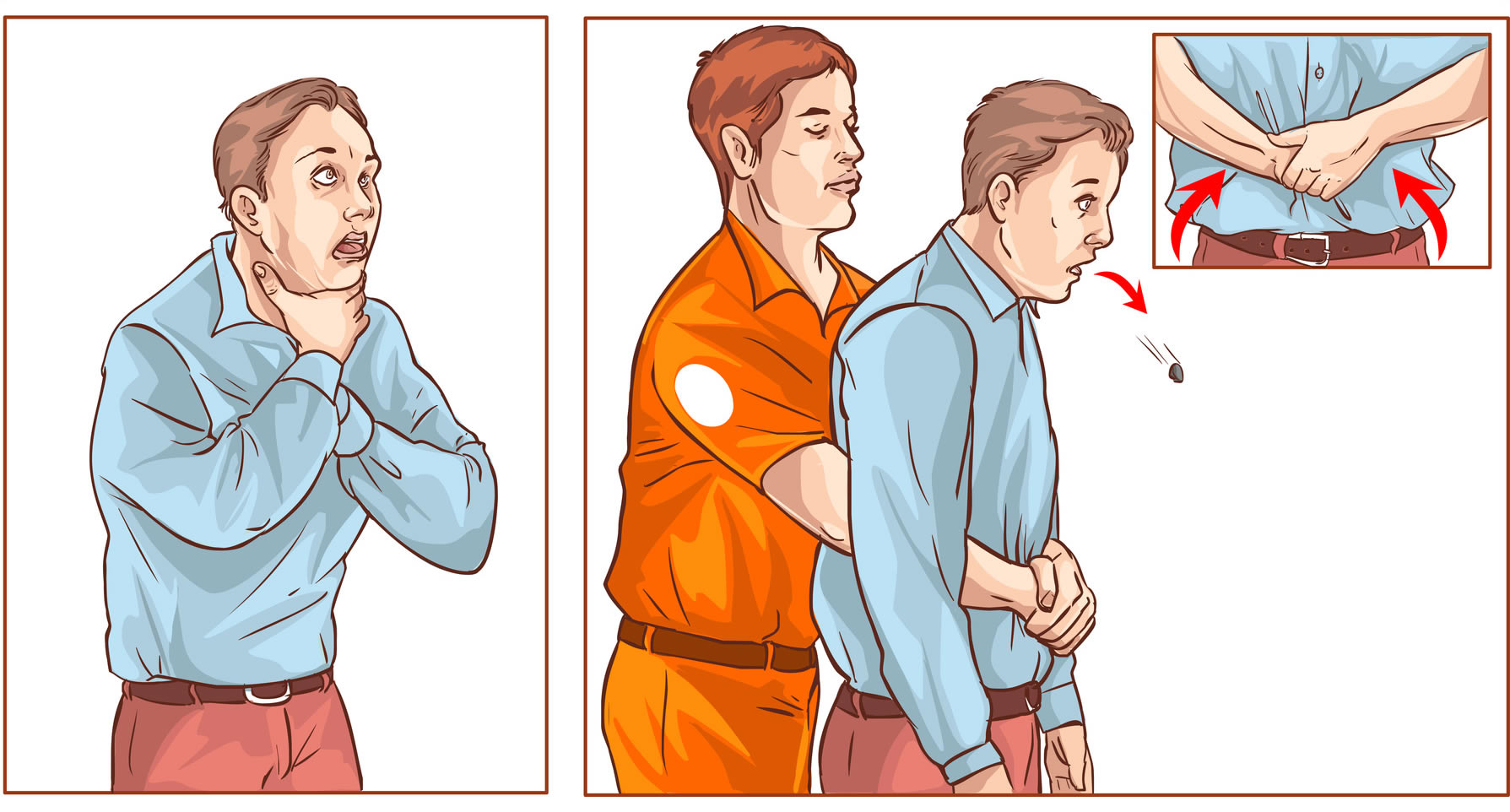 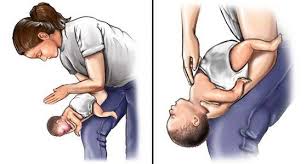 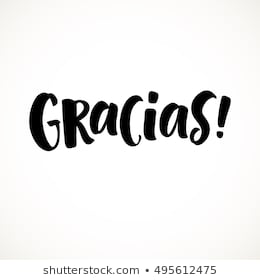